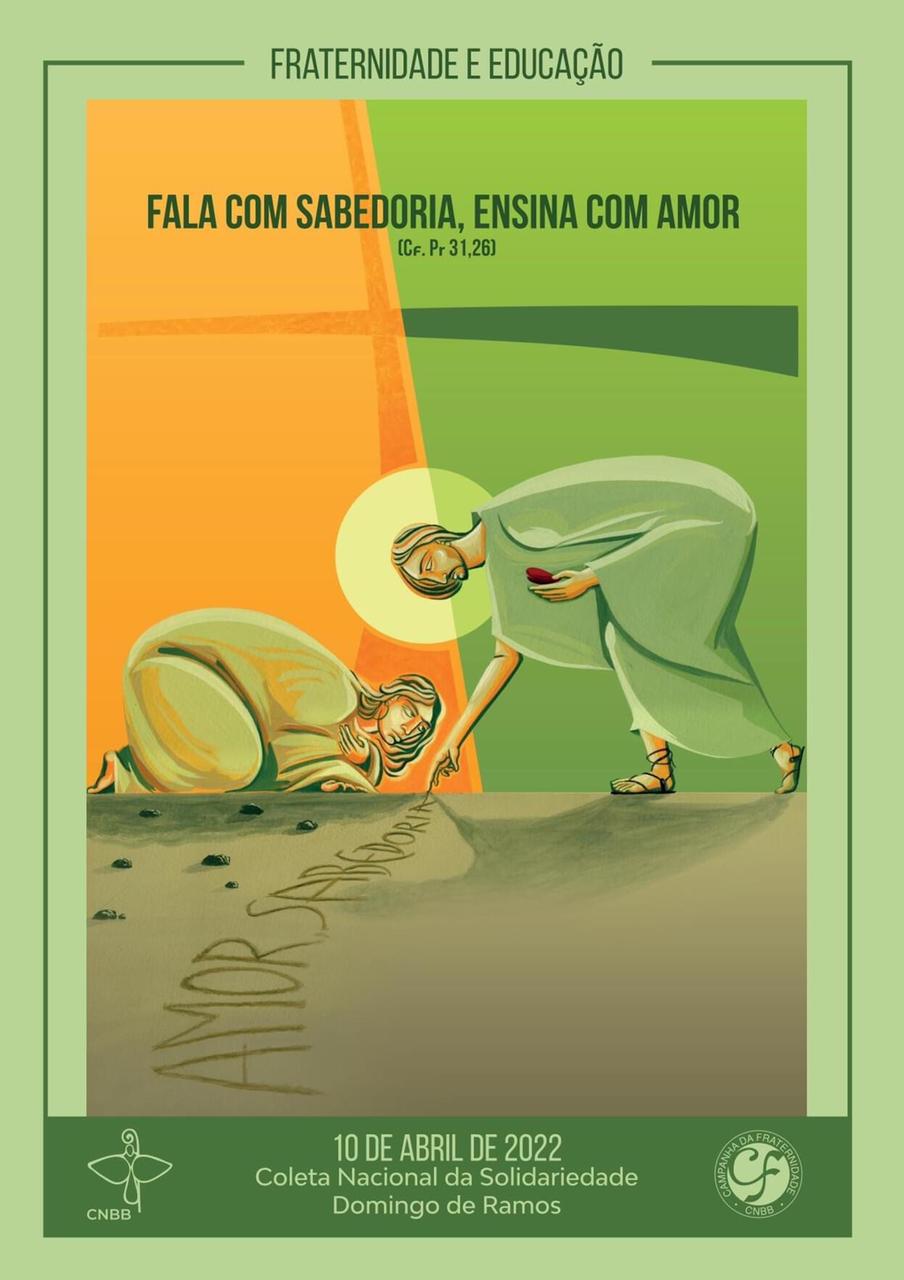 Estudo do Texto-Base da 
Campanha da Fraternidade 2022
INTRODUÇÃO
Quarema é tempo favorável à conversão: 
	Egoísmo e indiferença  solidariedade, diálogo, amor

CF não se reduz a Quaresma e não a reduz. (dimensão pessoal, comunitária e social da fé)

Desde 1964 – CF = despertar solidariedade para problema concreto e buscar solução à luz do Evangelho
INTRODUÇÃO
Educação: 3ª vez é tema da CF
1982: A verdade vos libertará
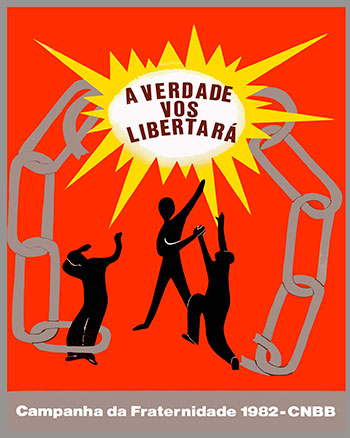 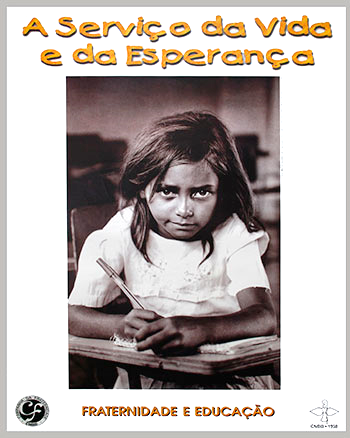 1998: A serviço da vida e da esperança
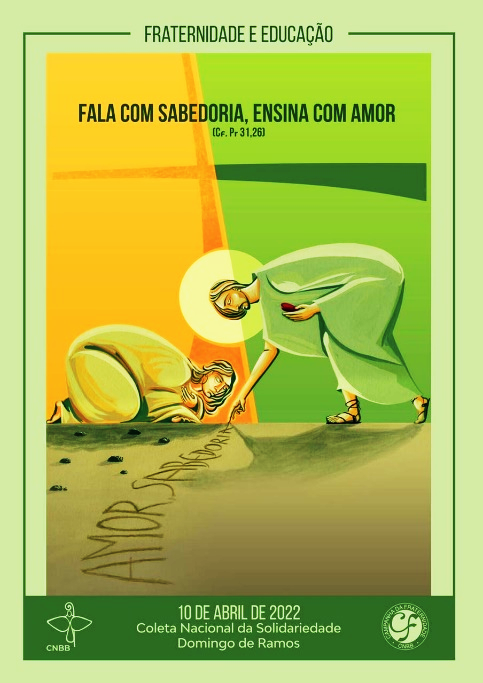 2022: Pacto Educativo Global - Papa Francisco
1. DISCÍPULOS DA PALAVRA
Jo 8,1-11: amor e sabedoria do Divino Mestre
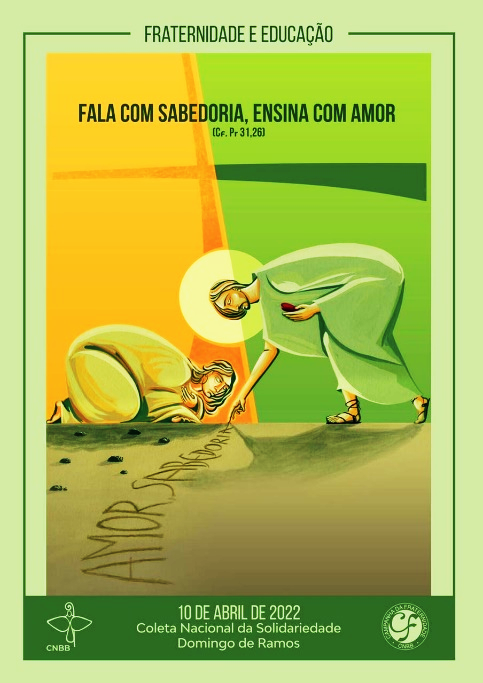 Dt 22,22: pena do adultério = apedrejamento
Duas pedagogias: restrita ao que está escrito / olhar a pessoa com amor
Duas lições: valor da pessoa como princípio da educação e ato de correção
Fraternidade e Educação - Fala com sabedoria, ensina com amor (cf. Pr 31,26)
Objetivo Geral: promover diálogos a partir da realidade educativa do Brasil, à luz da fé cristã, propondo caminhos em favor do humanismo integral e solidário.
Objetivos Específicos
1. Analisar o contexto da educação.
2. Verificar o impacto das políticas públicas. 
3. Identificar valores e referências da Palavra de Deus e da Tradição cristã em vista de uma educação humanizadora.
Fraternidade e Educação - Fala com sabedoria, ensina com amor (cf. Pr 31,26)
4. Pensar o papel da família, comunidade e sociedade no processo educativo, com educadores e instituições de ensino.
5. Incentivar propostas educativas que,, promovam a dignidade humana, a experiência do transcendente, a cultura do encontro e o cuidado com a casa comum.
6. Estimular a organização do serviço pastoral nos espaços educativos.
7. Promover uma educação comprometida com novas formas de economia, política e progresso a serviço da vida.
2. ESCUTAR
Escutar é mais que ouvir
Essencial 
x 
Excesso de informação
Pedagogia da escuta 
x 
Pedagogias silenciadoras
Escutar os sinais dos tempos (S. João XXIII e Conc. Vaticano II)
Pandemia  potencial pedagógico
2. ESCUTAR
Pandemia da Covid 19: lições e compromissos
Repensar: estilos de vida, relações, sociedade e sentido da existência
Potencializou o que existia: avanços tecnológicos e desigualdade social
2. ESCUTAR
Um projeto de vida e 
um projeto de sociedade
Crise = reconstrução de projetos
Projeto de vida  Projeto de sociedade
Educar para reverter esvaziamento do coletivo e crise do compromisso comunitário
	Desilusão do coletivo  ilusão individualista
2. ESCUTAR
Aprender com o vivido e construir o novo
Aprender exige esforço: compreender o vivido e relações entre acontecimentos.
Pandemia: compreensão dos limites, potencialidades e capacidade de cooperação
2. ESCUTAR
Informação, conhecimento e sabedoria
Pandemia  crise de informações
Conhecimento e sabedoria não são fruto do somatório de informações
Informação pode: fortalecer preconceitos, solucionar problemas, gerar iniciativas de fraternidade
Democratização dos meios de comunicação: ganhos e riscos
2. ESCUTAR
Inesperado, ambiguidade e encontro
Inusitado: provisoriedade do conhecimento e aprendizagem contínua
Esperança não rejeita ambiguidade, mas busca reconciliação nosso passo com o projeto de Deus.
Ser educador é promover a cultura do encontro
2. ESCUTAR
Formação humana e o papel da educação
Educação para a formação integral:
	- Lugar na sociedade
	- Novas formas de educar além da racionalidade técnico-utilitária
Pandemia fez ecoar a perspectiva humanista de educação: comunhão, democracia, aprendizado e relações fraternas
Um currículo do nosso tempo a ser transformado em conteúdo de vida
2. ESCUTAR
A fraternidade e amizade social como contextos educativos
Pais são os primeiros, mas não os únicos educadores
- Lugares formativos: igreja, comunidades, associações. 
	Aldeia que educa: imensa rede social
Arte e literatura: estética além do técnico e pragmático
Séc XX: meios de comunicação social Televisão: usada por instituições
2. ESCUTAR
A fraternidade e amizade social como contextos educativos
- Séc. XXI: internet 
	Plataformas, ferramentas e equipamentos.
	Novo jeito de viver, ritmo de tempo, percepção de distância, relações humanas, 	Campo educacional: bibliotecas, periódicos, metodologias (EaD)
Novas tecnologias: formar e se tornar comunidades abertas
2. ESCUTAR
A fraternidade e amizade social como contextos educativos
- Instituição escolar não substitui a família, nem é o único espaço educativo.
Lugar onde, de modo sistêmico, articulado e especializado, se faz a educação formal e se capacita para a cidadania, o trabalho e relações sociais.
Professor: profissional por excelência da educação.
2. ESCUTAR
Educação formal: projeto inconcluso
Avanços: insuficientes e vagarosos
Desafios: 
	Extensão geográfica
	Diversidade regional
	Dívida histórica da escolarização (51% pessoas com 25+ não concluíram a Educação Básica, 
	Desigualdade na qualidade
2. ESCUTAR
Educação Básica
47.874.246 estudantes
2.212.018 docentes
180.610 escolas.
Matrículas: 
4 e 5 anos - 93,8%
6 a 14 anos - 99,7%
15 a 17 - menor taxa (- 90%)
2. ESCUTAR
Educação Básica
Rede Federal: inferior a 1%
Estados: 32,1%
Municípios: 48,4%
Rede Privada: 18,6%
2. ESCUTAR
Educação Básica
Educação Especial
	Alunos de 4 a 17 anos: 89,5% (2016) para 93,3% (2020)
Docentes: 
	41,3% - possuem pós-graduação; 
	62,6% - Ensino Fundamental
	80% - mulheres
	66% - entre 30 a 49 anos.
2. ESCUTAR
Educação Básica
Educação Infantil: quase 9 milhões de crianças (Censo Escolar 2019)
Matrículas: 71,4% na rede municipal e 27,9% na rede privada
Efeitos da pandemia 
	Dificuldades de aprendizagem, evasão, exposição, atividades não-presenciais (92% dos municípios)
	Tema da formação de professores
2. ESCUTAR
Educação Básica
Reformas educacionais
	Base Nacional Comum Curricular (BNCC)
	Reforma do Ensino Médio

Contexto de polarização política e instabilidade institucional
2. ESCUTAR
Educação Básica
Analfabetismo (2018 - IBGE): 11,3 milhões com 15 anos ou mais. 
	Nordeste: 13,9%
	Norte: 7,6%
	Centro-Oeste: 4,9%
	Sul e Sudeste: 3,3%

- 14 e 29 anos (20% - 50 milhões) não completaram Ensino Fundamental ou Médio.
2. ESCUTAR
Educação Básica
Analfabetismo: causa de pobreza e vulnerabilidade social 

Igreja no Brasil
	Superação do analfabetismo (Escolas radiofônicas, Movimento de Educação de Base - MEB)
2. ESCUTAR
Escolas Católicas de Educação Básica
Missão da Igreja = educação na fé
Projeto educativo: humanismo integral
	Síntese entre fé, cultura e vida.
Associação Nacional de Educação Católica (ANEC): articula as Escolas Católicas.
2. ESCUTAR
Educação Superior
Formação para: mercado de trabalho, liderança social e desenvolvimento humano, cultural, científico e tecnológico 
	Papa Francisco: responsabilidade nas políticas da investigação em redes de cooperação.
2020: 21,4% jovens de 18 a 24 anos
	2009 a 2018: 3,7% ao ano
	2019: 1,8%
2. ESCUTAR
Educação Superior
Relação IES e Mercado de trabalho
	Colaborativa ou exploratória
	Ideal: formação integral e sociedade justa e fraterna
Extensão comunitária (Service Learning)
Ampliação das Licenciatura (LDBE para Educação Básica)
Educação à distância (EaD)
2. ESCUTAR
Instituições Católicas de Educação Superior
Instituições Comunitárias de Educação: sem fins lucrativos / vocação social / comunidades e famílias de baixa renda
Evangelho, Tradição, Magistério (Pacto Educativo Global)
Excelência do conhecimento e formação de cidadãos (bem comum e justiça social)
	Acesso por meio de bolsas
2. ESCUTAR
Professores e gestores = educadores
Professores: repensar ato educativo (processo ensino-aprendizagem eficaz)
Gestores: clareza no modelo de educação
Desafio: formação humana que transcenda lógica do mercado, exames regulares e vestibular
	Superar ilusão: Ensino Superior é garantia de melhores condições de vida; e que todos tem acesso a ele.
2. ESCUTAR
Professores e gestores = educadores
Pastoral da Educação: olhar para Educação Pública (42 milhões de estudantes)
Ferramentas digitais: avançar na qualidade e acesso
	Inclusão digital  exclusão social

Não podem ser usadas para diminuir o custo professor.
2. ESCUTAR
Ensino Religioso
- Art. 210 da Constituição Federal
- Componente da BNCC – Ensino Fundamental
Pode ser Confessional ou Não-confessional (convivência pacífica, harmoniosa e fraterna entre diversidades)
- Direitos fundamentais, paz social, diálogo, valores humanos e espirituais
2. ESCUTAR
Outros contextos educativos
Educação é direito de todos, dever do Estado e da família (art. 25 - Constituição)
Extrapola instituições educação popular, social e comunitária
Educação quilombola, popular, indígena, 
com os surdos e deficientes visuais (redes de apoio)
2. ESCUTAR
Outros contextos educativos
Oportunidades educativas nos diversos territórios curriculares e multiculturais.
	Políticas públicas da Educação Básica
Construir caminhos educacionais na perspectiva da Ecologia humana e Humanismo solidário
	Diálogo democrático, realidade das classes populares e excluídos, valorizando todos os territórios educativos.
3. DISCERNIR
Entre escuta e ação, urge o discernimento
	Palavra de Deus, Fé e Tradição.
Referência é Jesus Cristo: 
escuta e misericórdia
Discernir desafios para superar lacunas em vista do humanismo solidário
3. DISCERNIR
Jesus Cristo: mestre e educador
Jesus: educado e educou segundo a cultura judaica
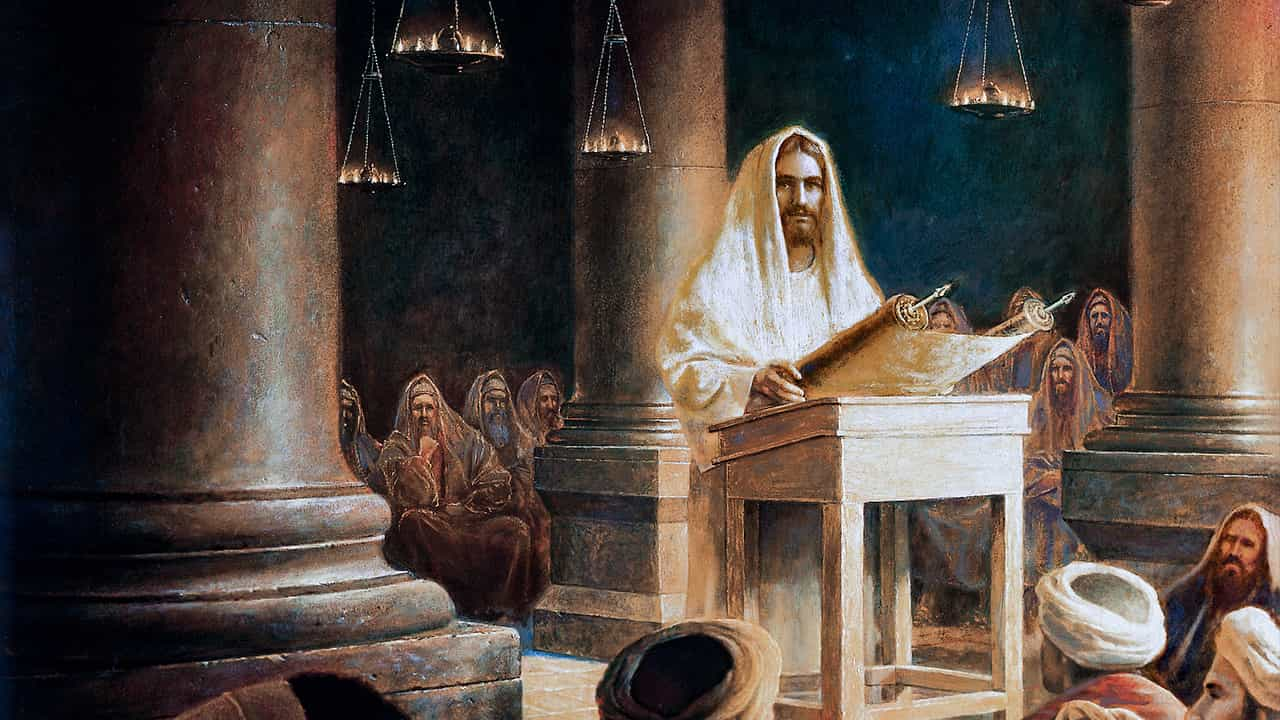 - Família: idade, sabedoria e graça
- Sinagoga: ler e escrever
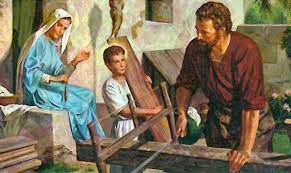 3. DISCERNIR
Jesus Cristo: mestre e educador
Anuncia a Boa Nova, ensina e cura, mas destaca-se o ensinar (Mt 4,25; 5,2), 
	Chamado de Mestre pelos discípulos, fariseus e saduceus.
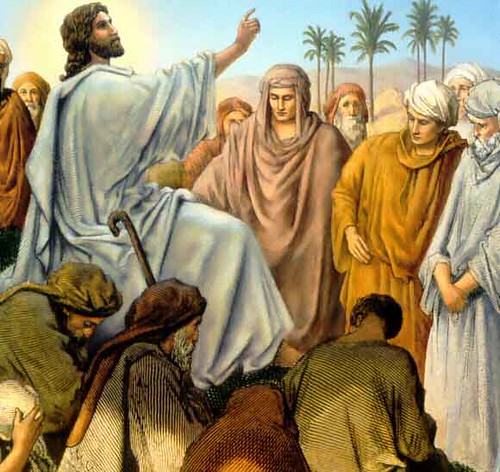 Ensina com autoridade por meio de parábolas  conversão
- Pedagogia diferente dos escribas e fariseus.
3. DISCERNIR
Jesus Cristo: mestre e educador
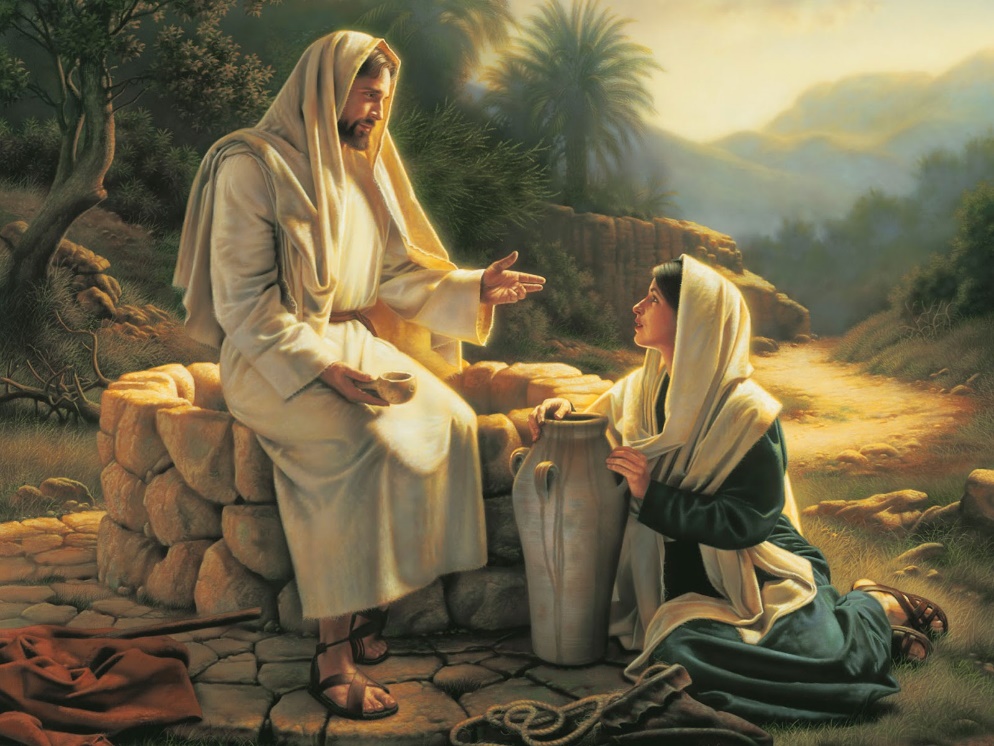 Além da Sinagoga e do Templo, ensina na montanha, à beira do lago e do poço, e no caminho.
Sua pedagogia é relacional: proximidade, diálogo, discernimento e conversão (Jo 4) 	Objetivo é gerar a conversão: Zaqueu, Maria Madalena, Pedro, Mateus.
3. DISCERNIR
Discípulos missionários educadores
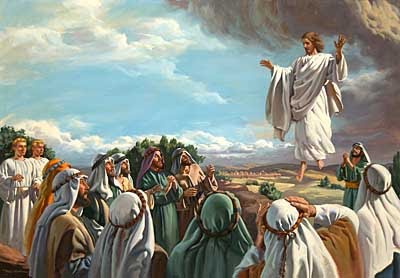 Discípulos assumiram mandato: Ide e ensinai (Mt 28,19-20)
Igreja assumiu tarefa educativa como parte da missão:
Pregação dos apóstolos, testemunho pedagógico, cartas paulinas
Padres apostólicos, Didaqué, escolas cristãs (domus ecclesiae)
3. DISCERNIR
Discípulos missionários educadores
Período Patrístico: biblioteca, crescimento cognitivo na fé, catequeses mistagógicas
	Escola de Alexandria: diálogo com cultura helênica
Idade Média: diálogo entre fé e razão
	Bibliotecas e escolas nos mosteiros
	Filosofia: Sto. Anselmo, S. Bernardo e Sto. Tomás de Aquino
Renascimento: humanismo
3. DISCERNIR
Discípulos missionários educadores
Caridade educativa: educar crianças pobres  tradição pedagógica sábia 
	Dom Bosco, La Salle, Champagnat, Madre Clélia Merloni, Madre Cabrini
Leigos e leigas: vivem vocação secular na comunidade escolar
3. DISCERNIR
Horizontes próprios da educação cristã
Proposta educativa: concepção de ser humano, cultura, sociedade, história
Educação cristã: visão positiva e integral do ser humano
Educação integral: formar em todas as dimensões (material e espiritual)
- Dignidade, unidade e igualdade  bem comum (dimensão política e ecológica)
	Humanismo solidário  humanizar a educação
3. DISCERNIR
Horizontes próprios da educação cristã
Vida em família como processo educativo:
Como Jesus, na família de Nazaré, crescer em sabedoria, idade e graça
	Pais: dever de educar os filhos e direito de escolher a educação. 
	Missão educativa da família é um ministério e escola de sociabilidade.
3. DISCERNIR
Horizontes próprios da educação cristã
Educação para todos: direito garantido pelo Estado, inclusive educação cristã.

Família: primeira responsável, mas não a única. 
	Outras instâncias  subsidiariedade
3. DISCERNIR
Horizontes próprios da educação cristã
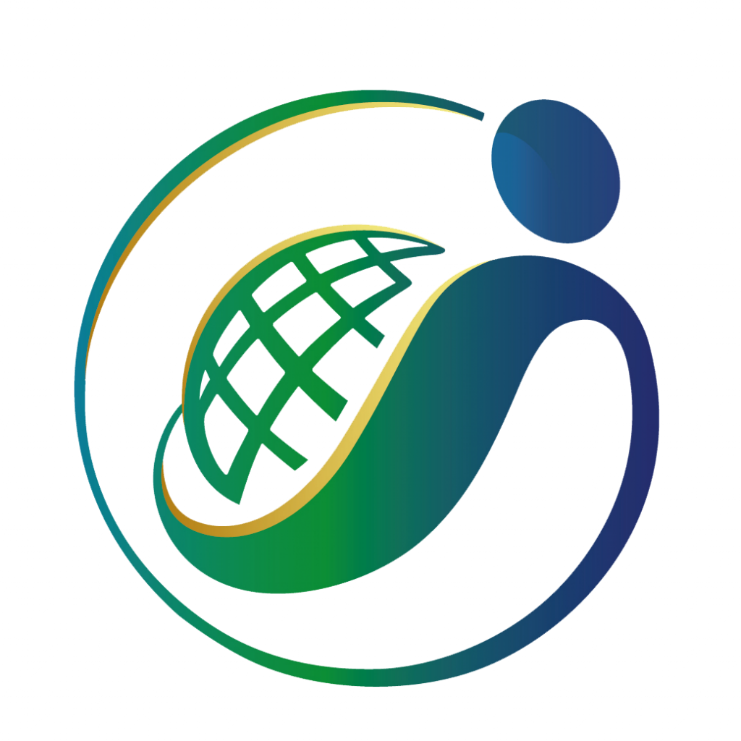 Pacto Educativo Global 
Papa Francisco: unir família, escola e sociedade em vista do bem comum
Compromissos: colocar a pessoa no centro do processo educativo; ouvir a geração mais nova; promover a mulher; ver a família como primeiro educador; acolher os vulneráveis; renovar a política e economia; e cuidar da casa comum.
3. DISCERNIR
Educar na fé
Viver em intimidade com Jesus Cristo  fé transmitida oralmente e depois por escrito
Desafio e missão árdua: catequese de inspiração catecumenal  iniciação à vida cristã.
Encontro com Jesus  mistério  mudar atitudes  identidade.
Família: primeira educadora numa catequese vivencial.
Atenção aos “novos contextos familiares”.
3. DISCERNIR
Educar para o diálogo
Jesus educou pelo diálogo.
Igreja: Patrística às recentes metodologias sinodais.
	Conc. Vaticano II e textos do magistério: perspectiva dialogal.
Diálogo não é concordar com tudo (é não negociar o inegociável)
Educar para a cultura do diálogo = identificar a intolerância e reconhecer o que deve ser afirmado e respeitado.
3. DISCERNIR
Educar para o belo, o bom e o verdadeiro
Educação deve considerar todas as dimensões do humano.
Ir além das relações de utilidade e da técnica e abrir-se ao belo, verdadeiro e bom.
Educar para o belo é capacitar para superar o que é feio, falso e mau, e abrir-se para Deus, autor de toda a beleza, e para o cuidado com a vida.
O que é belo é, em sua base, verdadeiro e bom.
4. AGIR
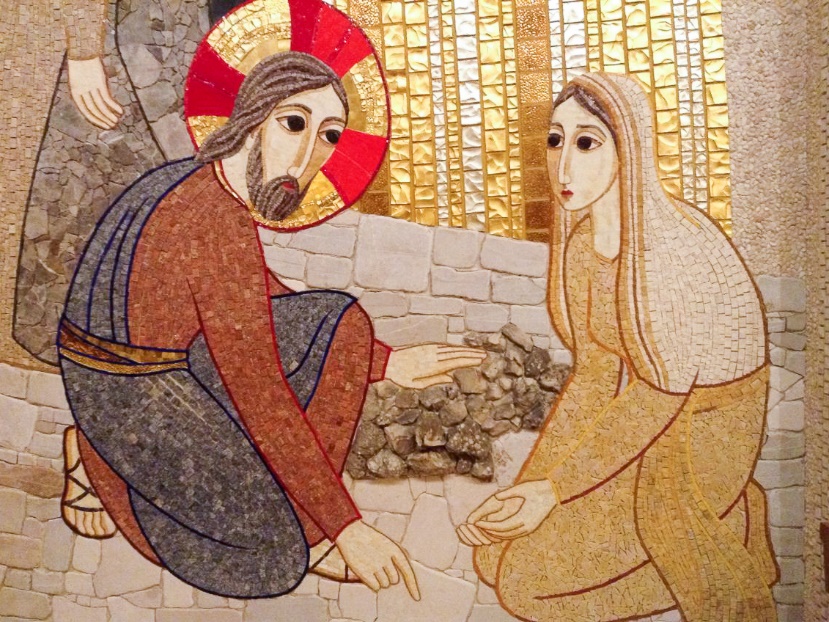 “Vai, e de agora em diante, não peques mais” (Jo 8,11)
Jesus desperta desejo de vida nova.
Envia-nos a FALAR COM SABEDORIA E ENSINAR COM AMOR.
Cultura do encontro e da fraternidade
Humanizar a educação via pacto educativo
Viver o humanismo solidário
4. AGIR
Projeto de vida para uma nova sociedade
Projeto de vida = arquitetar o que está por vir: interesses do mercado ou do bem comum.
Resgatar projetos de vida que tenham incidência na sociedade, inseridos no projeto de Deus
Ir além da carreira profissional ou do vestibular.
4. AGIR
Nova realidade para a educação
Educação integral, inclusiva e dialógica 	Proposta do Papa Francisco  = Pacto Educativo Global.
Aldeia que educa: família, Igreja, escola, sociedade (debates e iniciativas)
4. AGIR
Educar para um novo humanismo
Humanismo Solidário e Civilização do Amor 
	Cultura do diálogo
	Globalizar a esperança
	Verdadeira inclusão
	Redes de cooperação
4. AGIR
Educar é iniciar processos
Pandemia: 
	Redescobrir o cuidado
	Repensar a vida, a família, o uso das redes sociais
	Evangelização a partir das modernas tecnologias
	Formação de agentes em vista do desenvolvimento humano integral.
4. AGIR
Inspiração para iniciar processos
Formação dos professores
Política
Cultura e bens culturais
Ensino Religioso
Universidades
Ação pastoral nas comunidades eclesiais missionárias
Serviços pastorais em favor da educação
Ação na escola
Educação católica
4. AGIR
Inspiração para iniciar processos
Educar para uma nova economia
Tarefas educativas urgentes da Igreja e da sociedade
Ações para a família
Avaliar o compromisso com a Educação: qualidade, objetivos, políticas públicas, instituições, relações família e escola.
5. FALA COM SABEDORIA, 
ENSINA COM AMOR
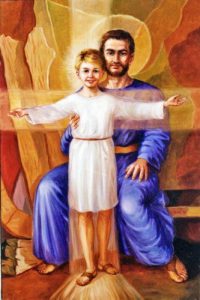 Papa Francisco:
São José = modelo de educador
Educou Jesus em idade, sabedoria e graça
Imagens
Cartaz CF 1982. https://campanhas.cnbb.org.br/campanha/fraternidade1982
Cartaz CF 1998. https://campanhas.cnbb.org.br/campanha/fraternidade1998
Cartaz CF 2022. https://campanhas.cnbb.org.br/campanha/campanha-da-fraternidade-2022
Jesus na sinagoga. https://deusbibliaepoesia.wordpress.com/2019/01/27/jesus-na-sinagoga-de-nazare/
Sagrada Família. https://www.facebook.com/acervo.virtual.jesus/photos/homenagem-ao-dia-do-trabalhador-1-de-maio-jesus-filho-de-jos%C3%A9-o-carpinteiro-mate/1403464376499948/
Jesus ensinando. https://imagensbiblicas.wordpress.com/tag/apostolos/
Jesus e samaritana. http://ujucasp.org.br/site/2020/03/12/jesus-e-a-samaritana-a-beira-do-poco-de-jaco-joao-45-42/
Ascensão de Jesus. https://imagensbiblicas.wordpress.com/tag/ascensao-de-cristo/
Logo do Pacto Educativo Global. https://champagnat.org/pt/pactoeducativovaticano/
Jesus e a mulher adúltera. https://mividaenxto.com/evangelio-del-dia-tampoco-yo-te-condeno-vete-y-en-adelante-no-peques-mas/
São José e Menino Jesus. https://www.osj.org.br/josefologia/caminhando-com-sao-jose-na-estrada-de-jesus/
ORAÇÃO DA CF 2022
Pai Santo, neste tempo favorável 
de conversão e compromisso,dai-nos a graça de sermos educados 
pela Palavra que liberta e salva.
Livrai-nos da influência negativa 
de uma cultura em quea educação não é assumida 
como ato de amor aos irmãose de esperança no ser humano.
Renovai-nos com a vossa graça para vencermos o medo, o desânimo e o cansaço,e ajudai-nos a promover uma educação integral, fraterna e solidária.
ORAÇÃO DA CF 2022
Fortalecei-nos, para que sejamos corajosos 
na missão de educar para a vida plena 
em família, em comunidades eclesiais missionárias, nas escolas, nas universidades e em todos os ambientes.
Ensinai-nos a falar com sabedoria 
e educar com amor!
Fazei com que a Virgem Maria, Mãe educadora, com a sabedoria dos pequenos e pobres,nos ajude a educar e servir 
com a pedagogia do diálogo, 
da solidariedade e da paz.
Por Jesus, vosso Filho amado, no Espírito, Senhor que dá a vida. Amém.
ORAÇÃO DA CFE 2021
Torna-nos pessoas sensíveis e disponíveis para servir a toda a humanidade,em especial, aos mais pobres e fragilizados,a fim de que possamos testemunhar 
o Teu amor redentore partilhar suas dores e angústias, 
suas alegrias e esperanças,caminhando pelas veredas da amorosidade.
Por Jesus Cristo, nossa paz,no Espírito Santo, 
sopro restaurador da vida. Amém.